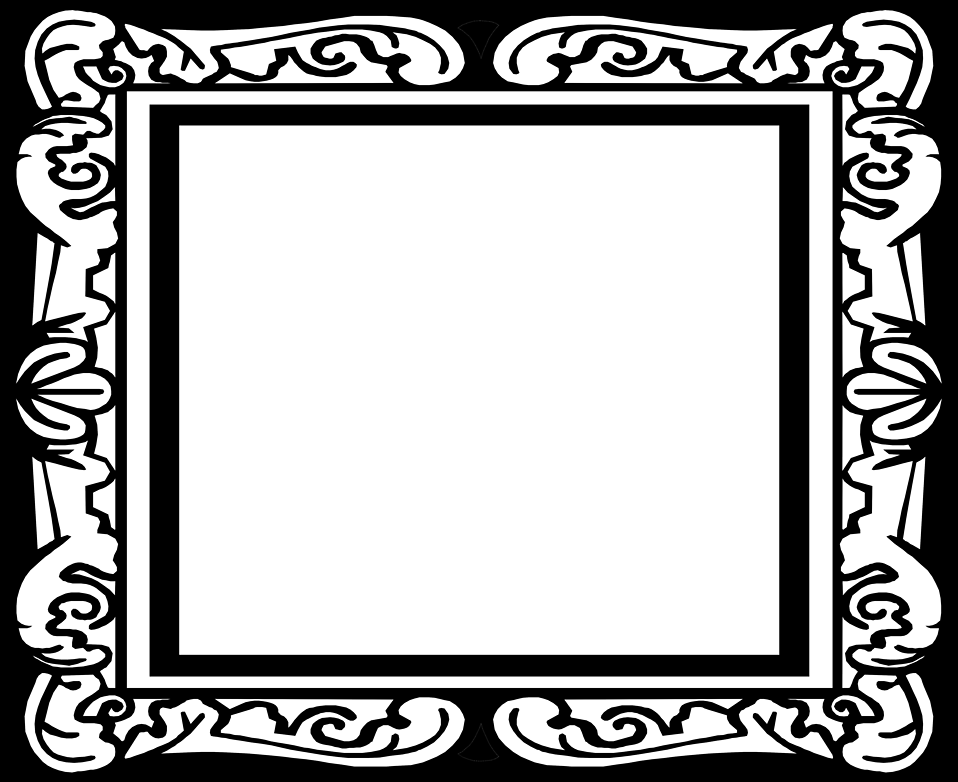 Year 9 - Sequences, Inequalities, Equations and Proportion: Journey of Knowledge
The bigger picture:
Personal development opportunities.
Career links.
RSE
Bakers and Chemists
Mathematician: Joan Clark
Context and Introduction to Unit: 
Learners consolidate their understanding of  arithemetic sequences and derive formulas for geometric sequences.
Students learn how to represent inequalities on a number line and solve an inequation using the balance method.
Students construct and solve equations using fractions and powers
Students derive formulae based on direct and inversely proportional arguments
Prior knowledge (KS2/KS3)
Balancing equations, forming equations
Term to term rules, position to term rules
Number lines
Operations with fractions
Year 9 - Sequences, Inequalities, Equations and Proportion: Journey of Knowledge
: Assessment Plan
MAPs – Pupils will complete WOW zone tasks in lessons as well as end of topic tests.  This scores will be recorded and used to contribute towards grades which are reported home.

Summative assessment – The knowledge from this unit will be tested as part of a 1 hour P2S exam which will be based on a combination of units covered in the assessment window.